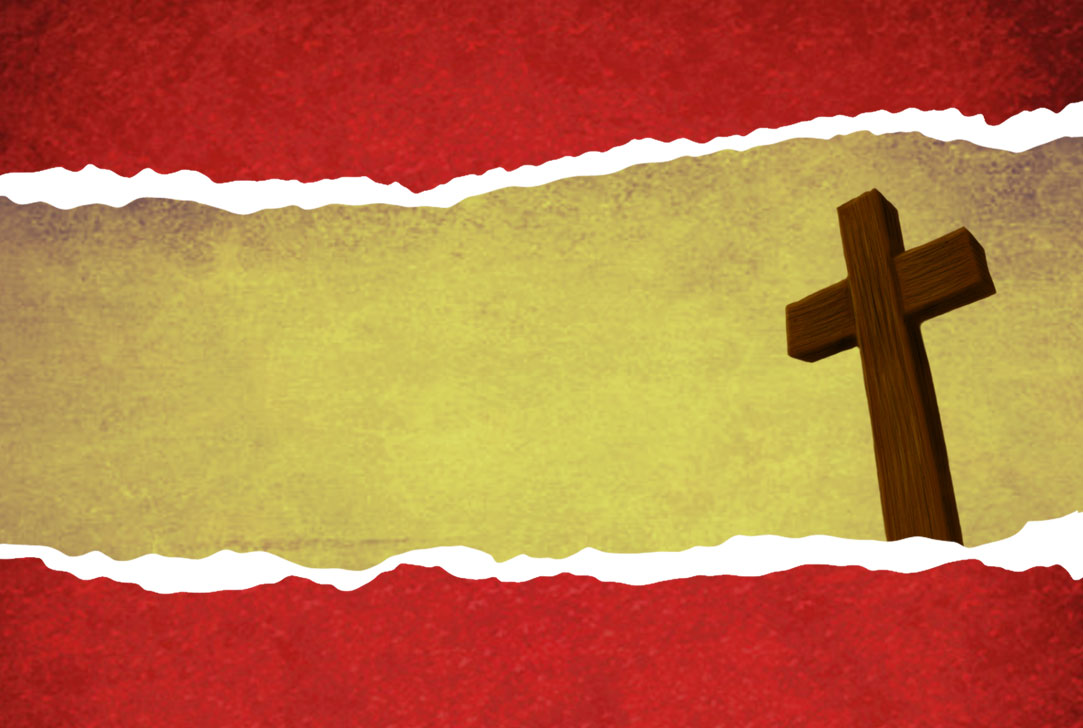 O Fruto do Espírito E O Perdão
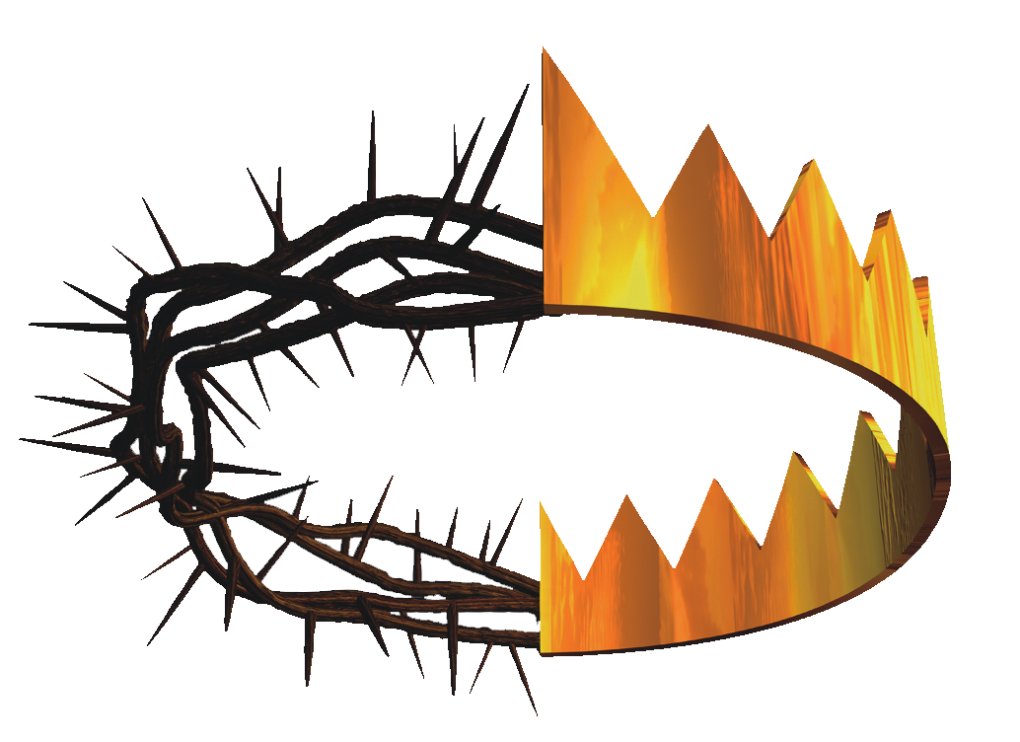 7
[Speaker Notes: www.4tons.com
Pr. Marcelo Augusto de Carvalho]
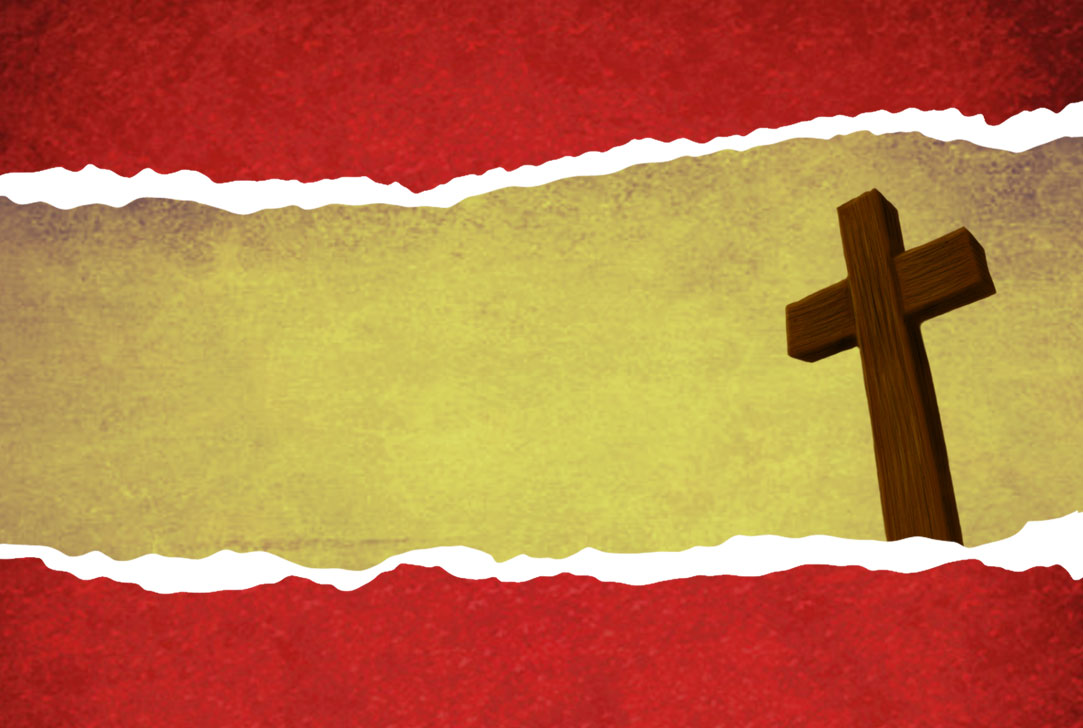 “Mas o fruto do Espírito é: amor, alegria, paz, longanimidade, benignidade, bondade, fidelidade,  mansidão, domínio próprio. Contra estas coisas não há lei.”Gálatas 5:22, 23
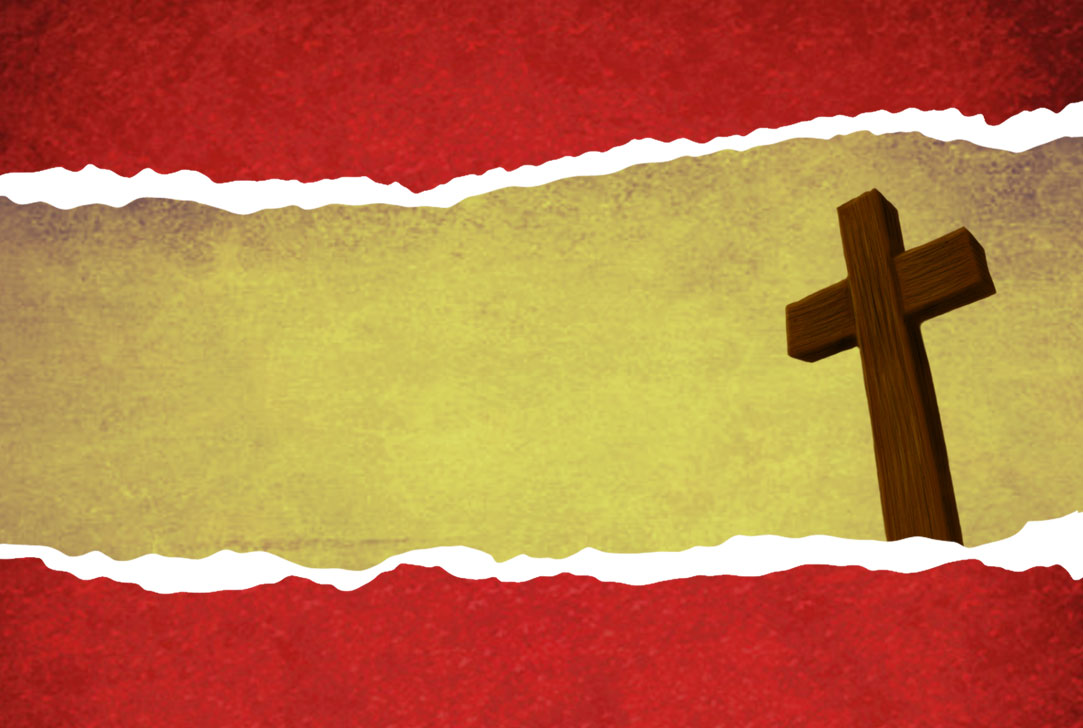 INTRODUÇÃO
Hoje vamos falar de algo que não está aqui em Gálatas de forma explícita, mas que é um produto natural, inevitável, do amor de Deus. Esse produto que é o resultado inevitável natural do amor de Deus chama-se PERDÃO.
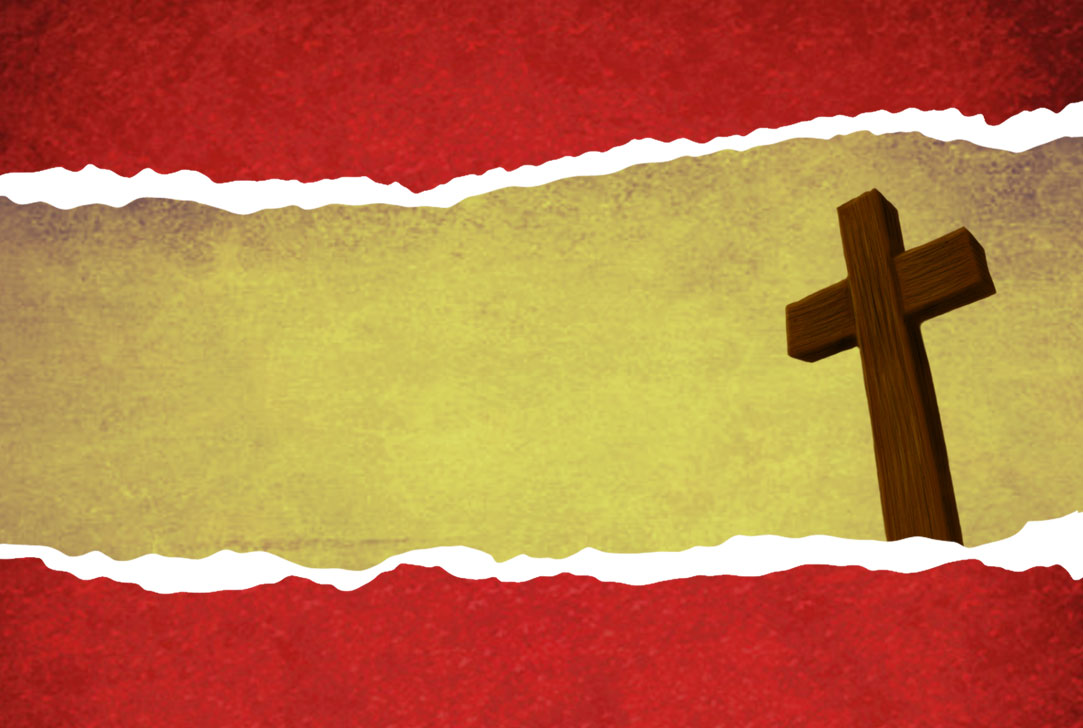 1- A DINÂMICA DO PERDÃO
Vamos estudar uma história da Bíblia para exemplificar esse tema. Abramos a Bíblia em Mateus 18:21-35
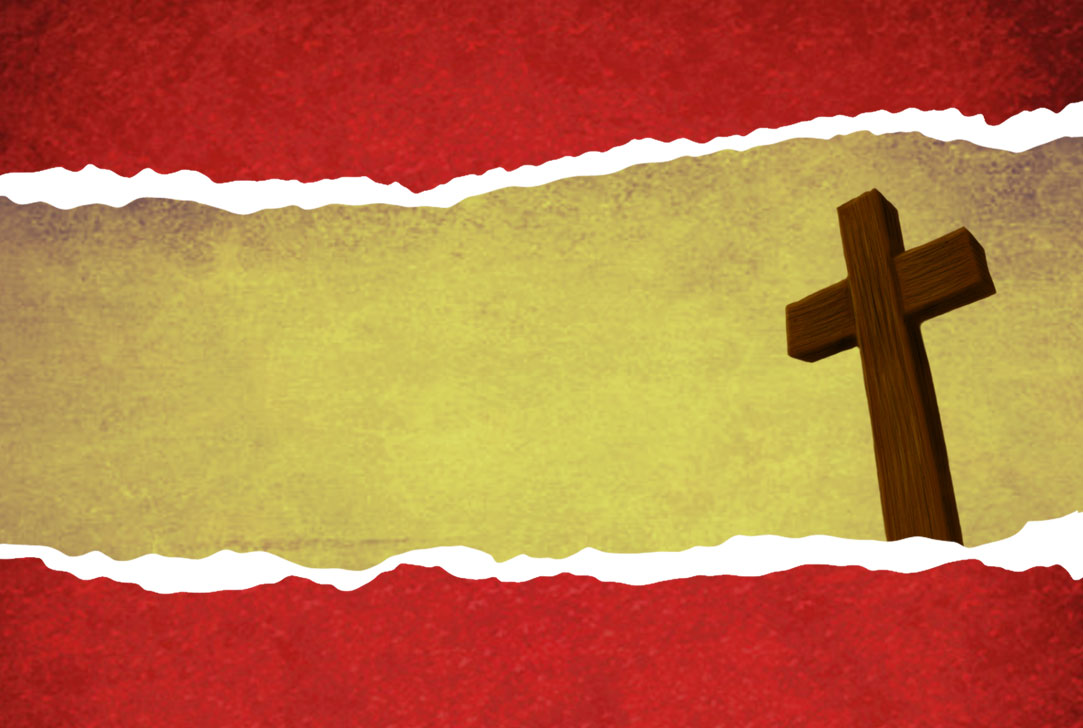 O número 7 na Bíblia é um número simbólico. Quando Jesus disse que deveria perdoar “setenta vezes sete”, estava querendo dizer que o perdão de Deus não é um problema de matemática. Eu me fiz entender?
[Speaker Notes: Meus queridos irmãos, temos aqui um relato muito interessante. Essa é uma das parábolas da Bíblia que nos ensina da forma mais didática, mais completa e mais tremenda a dinâmica do perdão. 
É interessante que esse relato começa com uma pergunta de Pedro, que se aproxima de Jesus e Lhe faz uma pergunta: “Senhor, até quantas vezes devo perdoar meu irmão?” 
O interessante é que Pedro faz a pergunta e ele mesmo dá a resposta. Pedro, porém, estava com segundas intenções. 
Havia um costume nos tempos de Jesus e de Pedro que dizia o seguinte: “Perdoar uma vez é pouco; duas vezes, é o bastante; três vezes, não tem mais perdão.” 
Um fariseu nunca perdoava uma pessoa mais de três vezes. Eles diziam: “Perdoar uma vez é pouco; duas vezes, é bom, mas três vezes é perdoar demais.” Nunca um fariseu perdoava mais que três vezes uma pessoa. Diziam então:“Se eu perdoar mais de três vezes poderia estimular ou motivar essa pessoa a continuar trazendo problemas para a minha vida. Iria condenar essa pessoa a manter o mau hábito de me causar danos.” Dessa forma, ninguém perdoava mais de três vezes. E Pedro sabia muito bem disso. 
Quando se aproximou de Jesus, você sabe qual era a intenção dele? Ele queria impressionar Jesus; queria receber um elogio de Jesus. Então ele se aproximou com o pensamento: “Vou perguntar, e vou eu mesmo dar a resposta. Jesus vai olhar em meus olhos e vai dizer: “Pedro, santo Pedro, você já é muito bom, todos perdoam apenas três vezes, e você quer perdoar sete? Não, Pedro!” 
Então Pedro se aproximou e perguntou: “Senhor, até quantas vezes devo perdoar meu irmão? Até sete?” E Jesus lhe disse: “Não, Pedro!” 
Podemos imaginar que Pedro pensou em seu coração: “Agora virá o elogio. Agora Jesus vai pôr a mão no meu ombro e vai dizer: “Santo Pedro, você já é muito bom, Pedro.” Mas Jesus lhe disse: “Não, Pedro! Sete, não, Pedro; mas setenta vezes sete.” Misericórdia! Setenta vezes sete! Quanto é setenta vezes sete? Quatrocentos e noventa! 
Isso quer dizer então que Deus tem um livro de anotações no Céu, e quando entreguei minha vida a Ele, Ele pegou um livro em branco e começou a anotar meus pecados? 
JEÚ – pecado Nº 1... pecado Nº 2... pecado Nº 10... pecado Nº 100... pecado Nº 400... pecado Nº 490. Agora você está com problemas, pecador” Você já atingiu a cota de 490. Você está “frito”!... Será que é assim? 
O número 7 na Bíblia é um número simbólico. Quando Jesus disse que deveria perdoar “setenta vezes sete”, estava querendo dizer que o perdão de Deus não é um problema de matemática. Eu me fiz entender? 
Se o limite do perdão de Deus para mim fosse apenas 490, eu estaria perdido há muito tempo. O perdão de Deus não é coisa de matemática. Para exemplificar, Jesus contou então uma linda parábola. Mas antes de entrar nessa parábola, quero que entendam que o perdão de Deus é ilimitado, pois o amor de Deus é ilimitado. Entretanto, isso não é justificativa para o pecado, porque aquele que compreende a amplitude do perdão de Deus, e recebe o perdão, não pode continuar pecando. Esse perdão é tão tremendo e poderoso que eu não conheço um ser humano sequer que haja compreendido o que é verdadeiramente o perdão de Deus e continue como antes. Esse perdão impacta e transforma a vida de pecadores! 
Quando não há transformação, é porque não houve verdadeira compreensão ou não houve verdadeira aceitação da plenitude do perdão. Esse perdão é tão tremendo que Deus, quando perdoa, o que ele faz? ELE ESQUECE! ELE PERDOA E ESQUECE porque a parte obscura e negra de minha vida Deus faz um assunto de total esquecimento.]
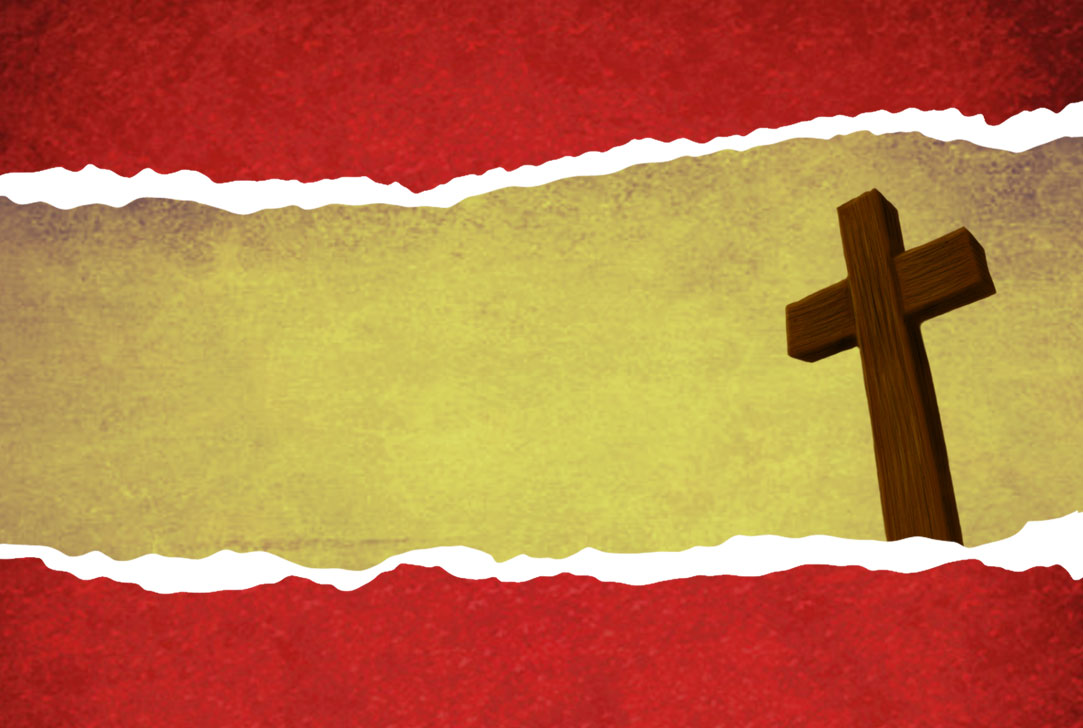 Quando não há transformação, é porque não houve verdadeira compreensão ou não houve verdadeira aceitação da plenitude do perdão. Esse perdão é tão tremendo que Deus, quando perdoa, o que ele faz? ELE ESQUECE! ELE PERDOA E ESQUECE porque a parte obscura e negra de minha vida Deus faz um assunto de total esquecimento.
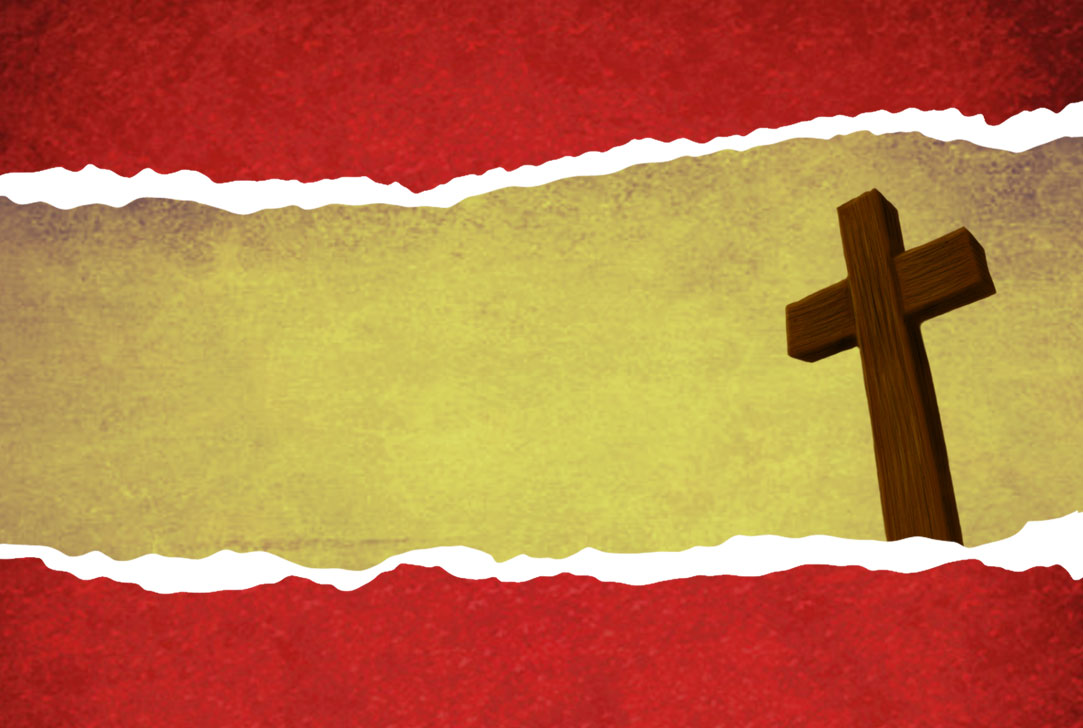 2- DEUS SE COMPRAZ EM PERDOAR
Até quantas vezes devo perdoar meu irmão? Até sete? Jesus disse: “setenta vezes sete”. E Jesus contou uma parábola…
[Speaker Notes: Até quantas vezes devo perdoar meu irmão? Até sete? Jesus disse: “setenta vezes sete”. E Jesus contou uma parábola… 
Havia um homem que devia a um rei, e a dívida era de dez mil talentos. 
Para que possam entender quanto vale dez mil talentos, um denário era o salário de um dia. Por exemplo: Pedro tem uma dívida comigo. Ele tem que me pagar dez denários. Quantos dias ele tem que trabalhar para pagar os dez denários? A resposta é: dez dias, pois um denário é o salário de um dia, certo? 
Um talento equivale a seis mil denários. Pedro tem uma dívida comigo de um talento. Então, quantos dias ele tem que trabalhar para mim? A resposta é seis mil dias, pois um talento equivale a seis mil denários. Quantos dias tem o ano? A resposta é: 365 dias. Ele tem que trabalhar para mim quantos dias? – seis mil dias (ou seja, 16 anos e meio!), porque a dívida é de um talento. (60 milhões de dia, divididos por 365 = 164.383 anos e meio – uma dívida impagável...) 
Quantos talentos o homem da parábola devia ao rei? – 10 mil talentos . (60 milhões de dias, divididos por 365 = 164.383 anos e meio). Quando ia pagara a dívida? Como se diz comumente no Brasil, “no dia de São Nunca”! Isto é, Nunca, jamais! Essa era uma dívida impagável e, por essa razão, o rei disse: “Se ele vender-se a si mesmo, a mulher, os filhos, a sogra, o cachorro, o gatinho, se vender tudo, ainda não vai paga a dívida...”. 
Essa era uma dívida impagável. Esse homem vai então à presença do rei, ajoelha-se e diz: “Misericórdia, senhor, por favor, perdoa-me!” 
O perdão não tem a ver com o mérito da pessoa. Se a pessoa tiver algum mérito, não é perdão. Esse homem não tinha mérito algum. Havia, sim, uma dívida que deveria ser paga. O rei olha para ele e diz: “Está bem, você está perdoado!” 
Vocês sabem quem representa esse rei? Esse rei é o nosso Deus. 
E sabem quem é que tinha tamanha dívida nessa parábola? Sim, você e eu. Por meus e por seus pecados, o Filho de Deus foi humilhado e crucificado. Cristo, o Santo, o Filho de Deus, morreu por mim e por você. O Criador do Céu e da Terra morreu por minha e por sua culpa, pelos meus e pelos seus pecados. QUE GRANDE DÍVIDA TEMOS PARA COM DEUS! 
Nossa dívida é impagável! Não há como pagarmos a dívida que temos para com Deus. No entanto, o Seu amor é maior que a nossa dívida. O Seu amor é tão grande que pode cobrir todos os nossos pecados.]
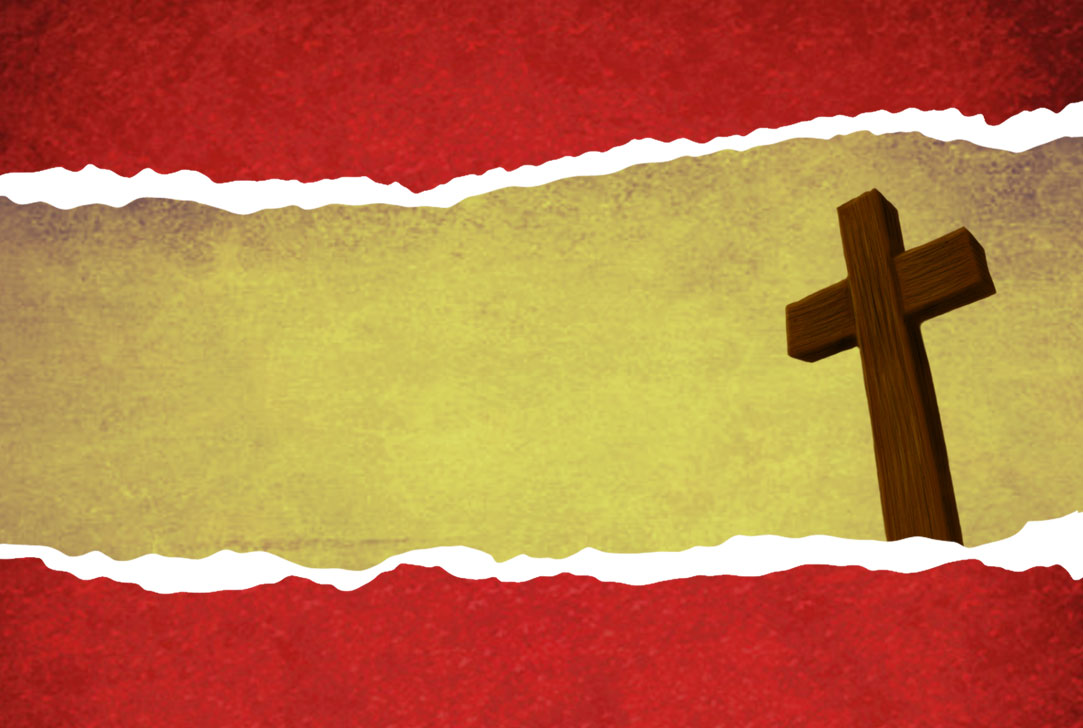 Nossa dívida é impagável! Não há como pagarmos a dívida que temos para com Deus. No entanto, o Seu amor é maior que a nossa dívida. O Seu amor é tão grande que pode cobrir todos os nossos pecados.
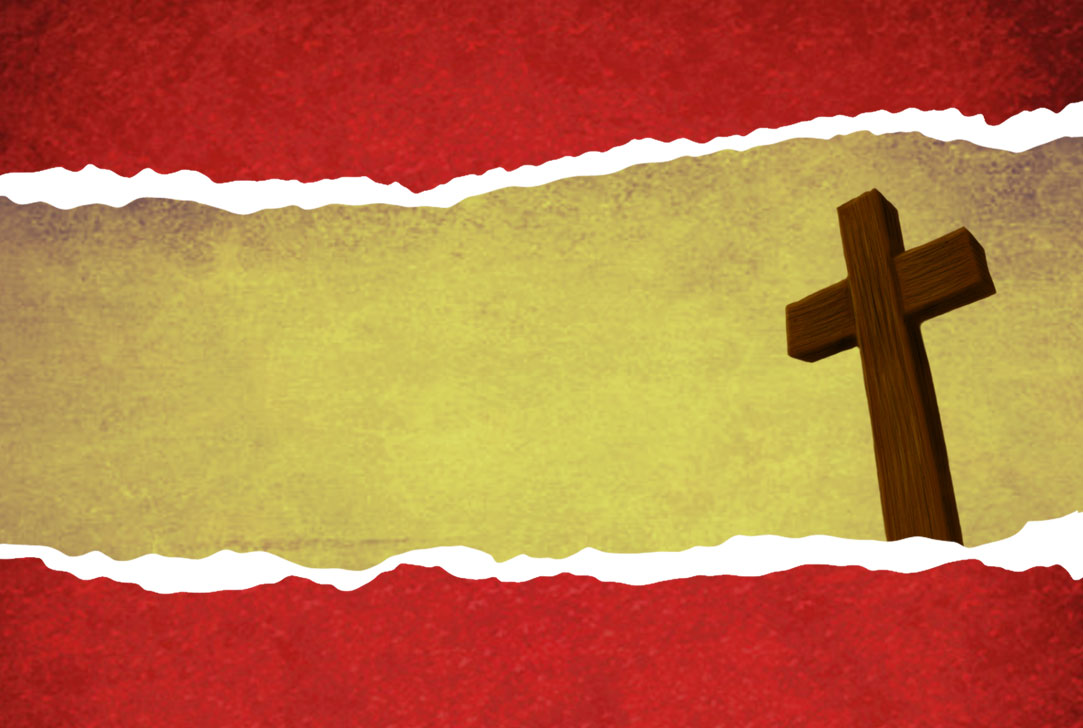 3- O PERDÃO TRAZ GOZO
Nossa dívida era grande, mas, através do sacrifício de Cristo na cruz, o perdão está à disposição de todo aquele que reconhece, que compreende e que decide recebê-lo.
[Speaker Notes: Nossa dívida era grande, mas, através do sacrifício de Cristo na cruz, o perdão está à disposição de todo aquele que reconhece, que compreende e que decide recebê-lo. 
Agora eu lhes pergunto: Quantos de vocês compreendem a beleza, a maravilha do amor de Deus? 
Quantos de vocês já conseguiram compreender a beleza do perdão de Deus e aceitaram esse perdão em sua vida? Desejo ver as mãos... 
Esse perdão traz alegria e gozo. Posso dizer-lhes então que o cristão é uma pessoa muito feliz. E por que o cristão é uma pessoa tão feliz? Por que ele não anda pelas ruas com a cabeça baixa? 
O cristão tem problemas, sim, tem lutas, provas, mas é feliz. E a razão é que ele tem desfrutado e compreendido a maravilha do perdão de Deus. 
SUA DÍVIDA FOI PAGA! O cristão compreende o sacrifício e responde a esse sacrifício com a entrega de sua vida Àquele que o perdoou e o salvou.]
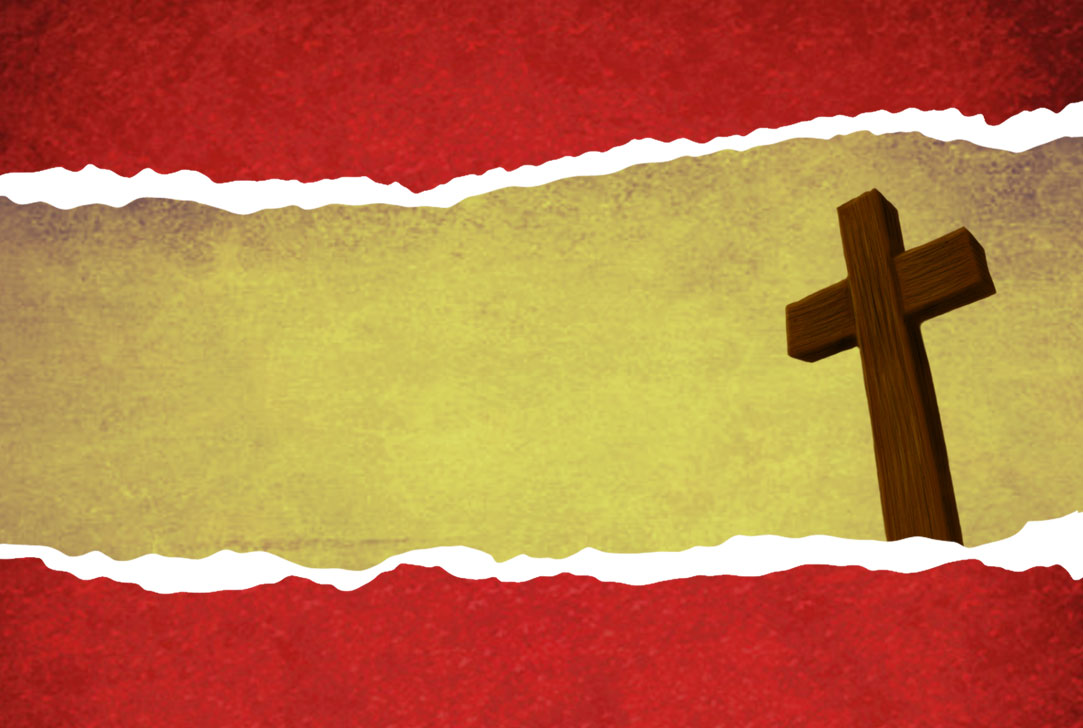 SUA DÍVIDA FOI PAGA! O cristão compreende o sacrifício e responde a esse sacrifício com a entrega de sua vida Àquele que o perdoou e o salvou.
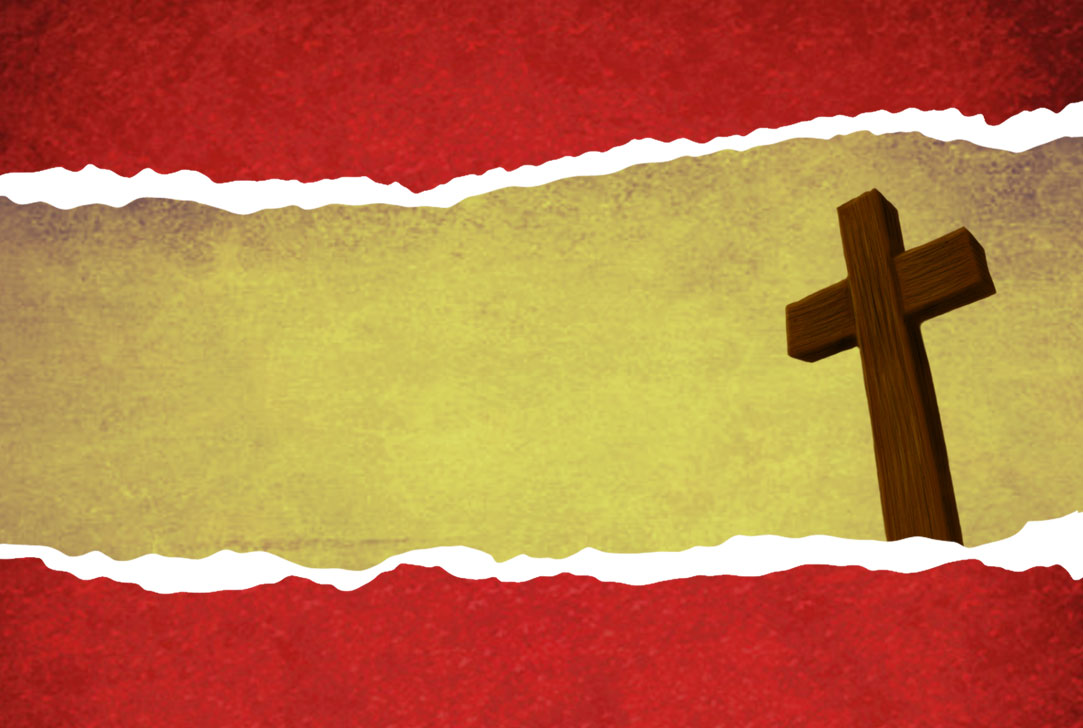 4- O PERDÃO ENVOLVE COMPROMISSO
O perdão traz alegria, envolve compromisso e entrega, mas aqui na parábola contada por Jesus vai a um outro extremo. Diz o relato que o homem foi perdoado e saiu contente do palácios.
[Speaker Notes: O perdão traz alegria, envolve compromisso e entrega, mas aqui na parábola contada por Jesus vai a um outro extremo. Diz o relato que o homem foi perdoado e saiu contente do palácios. Mas creio que ele não compreendeu a grandeza do perdão em sua totalidade. Não compreendeu a beleza, a dimensão do poder do perdão. 
Depois de ser perdoado, ele saiu e se encontrou na rua com uma pessoa que tinha uma dívida para com ele. E quanto lhe devia essa pessoa? Diz a parábola que eram 100 denários. O equivalente ao trabalho de três meses e alguns dias mais. Esse devedor teria que trabalhar para o homem que foi perdoado por volta de três meses. Depois de ter sido perdoado de tão grande dívida pelo rei, ele olhou para aquele homem, e o que disse? 
“Olhe, pecador miserável!” – e começa a enforcar aquele homem dizendo: “Você tem que pagar o que me deve! Agora há pouco fui humilhado diante do rei. E a culpa é sua... Você tem que me pagar essa dívida... Tem que me pagar!...” 
E o que fez o homem? Ele lhe disse: “Por favor, tenha um pouco de paciência, eu vou pagar a dívida.” 
“Não, miserável, você já deveria ter pagado.” E para onde ele mandou aquele homem? Para a prisão. 
Os mensageiros do rei olharam e ficaram muito tristes –Voltam ao palácio e lhe dizem: “Soberano rei, o Senhor se lembra daquele homem a quem o senhor perdoou a dívida? Ele encontrou uma pessoa que lhe devia 100 denários e não foi capaz de perdoá-lo.” 
Prezados, para mim esse relato é um dos mais duros de toda a Bíblia. Nessa parábola encontramos a mais dura declaração que Deus pode fazer, como fez aquele rei: “Como não foste capaz de perdoar aquele homem, então eu retiro de ti o meu perdão!” 
Conhecendo nosso Deus como O conhecemos, podemos ter certeza de que a coisa mais dura e mais terrível é Ele nos dizer: “O perdão que lhe dei não posso lhe dar mais. Tenho que tirá-lo de você.” 
Você consegue compreender isso? Deus ter que retirar o que Ele havia dado? 
Tudo isso é apenas para nos ensinar que o perdão de Deus gera compromisso – o compromisso de perdoar.]
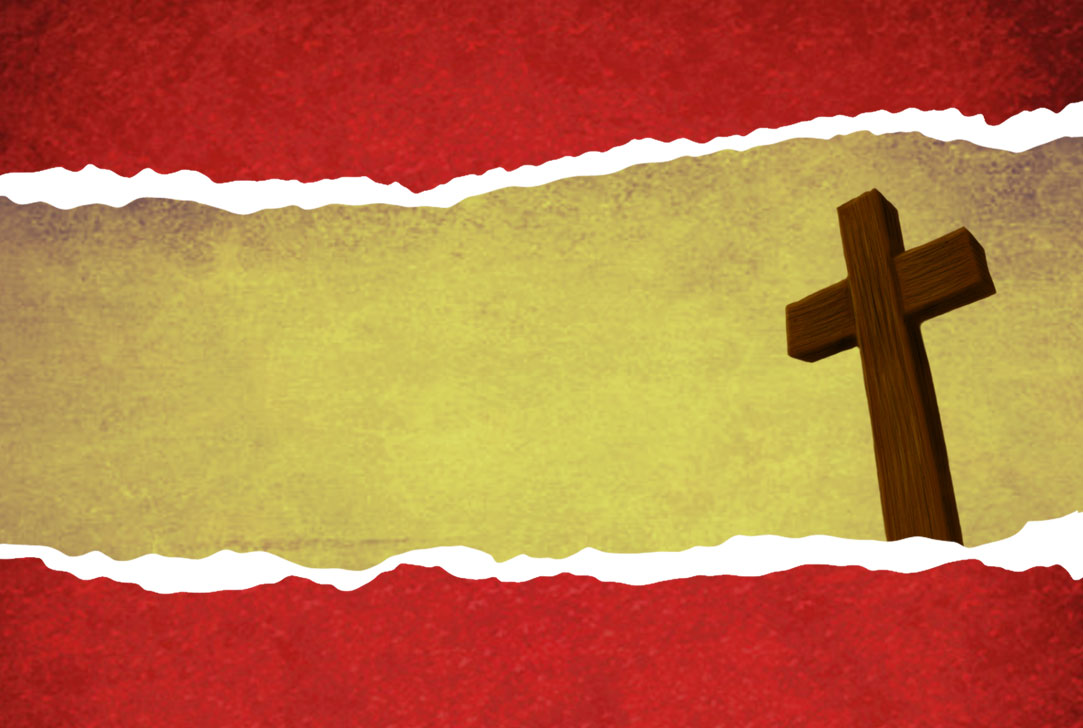 Conhecendo nosso Deus como O conhecemos, podemos ter certeza de que a coisa mais dura e mais terrível é Ele nos dizer: “O perdão que lhe dei não posso lhe dar mais. Tenho que tirá-lo de você.”
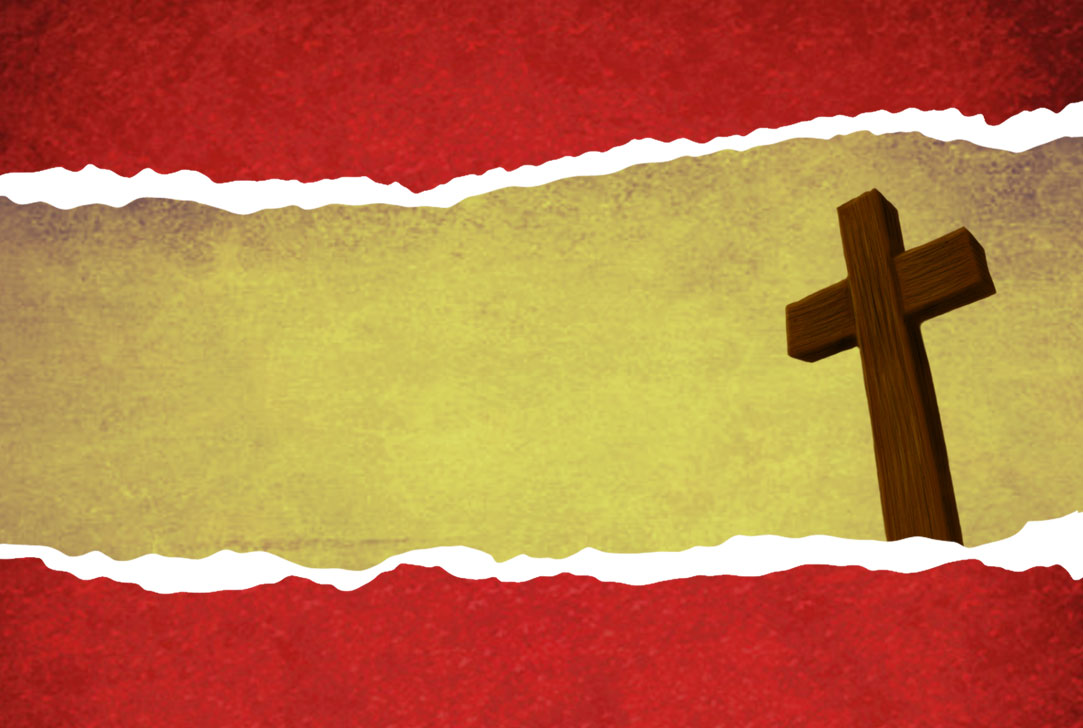 O PERDÃO TEM QUE GERAR PERDÃO
Quem recebeu o perdão de Deus não tem outra alternativa a não ser perdoar. O perdão de Deus gera em nós um compromisso e uma dívida para com Deus e com o nosso próximo. Esse vem de Deus. Está baseado em Seu amor, que é diferente do amor humano.
[Speaker Notes: Quem recebeu o perdão de Deus não tem outra alternativa a não ser perdoar. O perdão de Deus gera em nós um compromisso e uma dívida para com Deus e com o nosso próximo. Esse perdão é o perdão que vem de Deus. Está baseado em Seu amor, que é diferente do amor humano. 
O amor humano está baseado na atitude dos outros. Se a outra pessoa é amável comigo, eu sou amável com ela. Se alguém me dá um presente de aniversário, darei a ela também um presente em seu aniversário. Se alguém me agrediu com palavras, vai escutar palavras agressivas também. 
Prezados irmãos e amigos, o amor humano é um amor egoísta, um amor que está baseado na atitude dos outros. Se a pessoa é bondosa comigo, eu sou bondosa com ela. 
Em contrapartida, o amor que envolve perdão capacita-me a viver de forma diferente nesta Terra, ou seja, não é a atitude da pessoa que vai definir a minha atitude para com ela. Não é o seu comportamento. O perdão tem a ver com a dignidade da outra pessoa? Não! Eu perdoo porque a pessoa merece? Não! Eu perdoo porque amo e porque recebi o perdão de Deus. 
Como posso então tratar bem a pessoa que me prejudicou? Bem, de acordo com a natureza humana isso não é possível.]
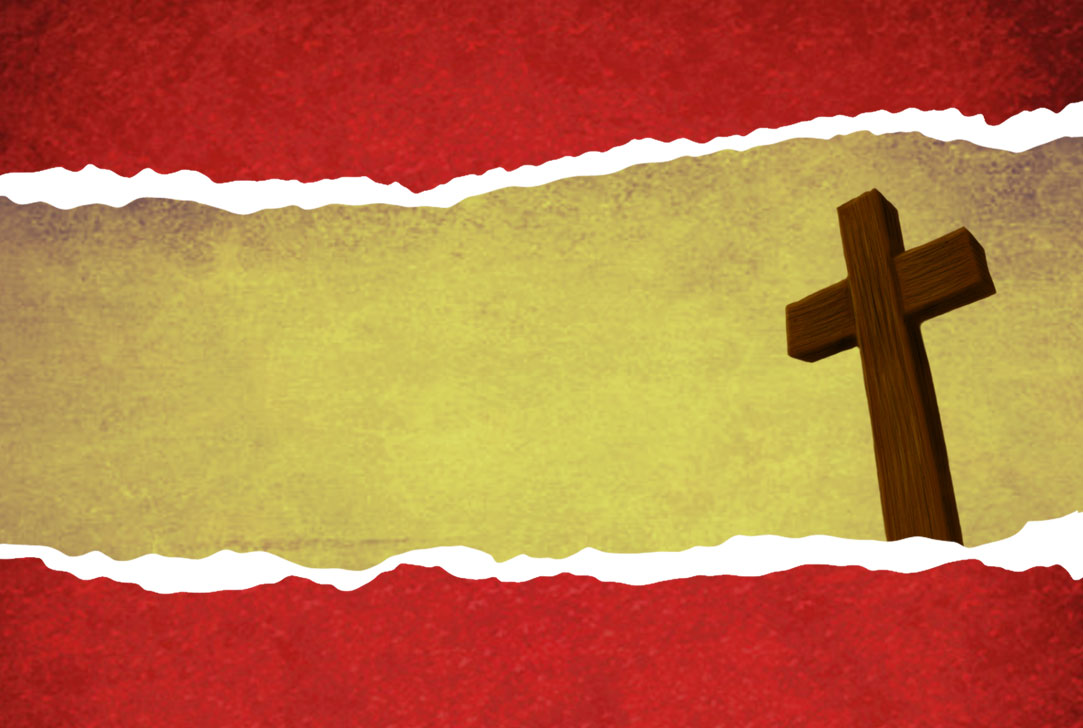 DEFININDO A ALEGRIA EM CRISTO
Quem recebeu o perdão de Deus não tem outra alternativa a não ser perdoar. O perdão de Deus gera em nós um compromisso e uma dívida para com Deus e com o nosso próximo. Esse perdão é o perdão que vem de Deus. Está baseado em Seu amor, que é diferente do amor humano.
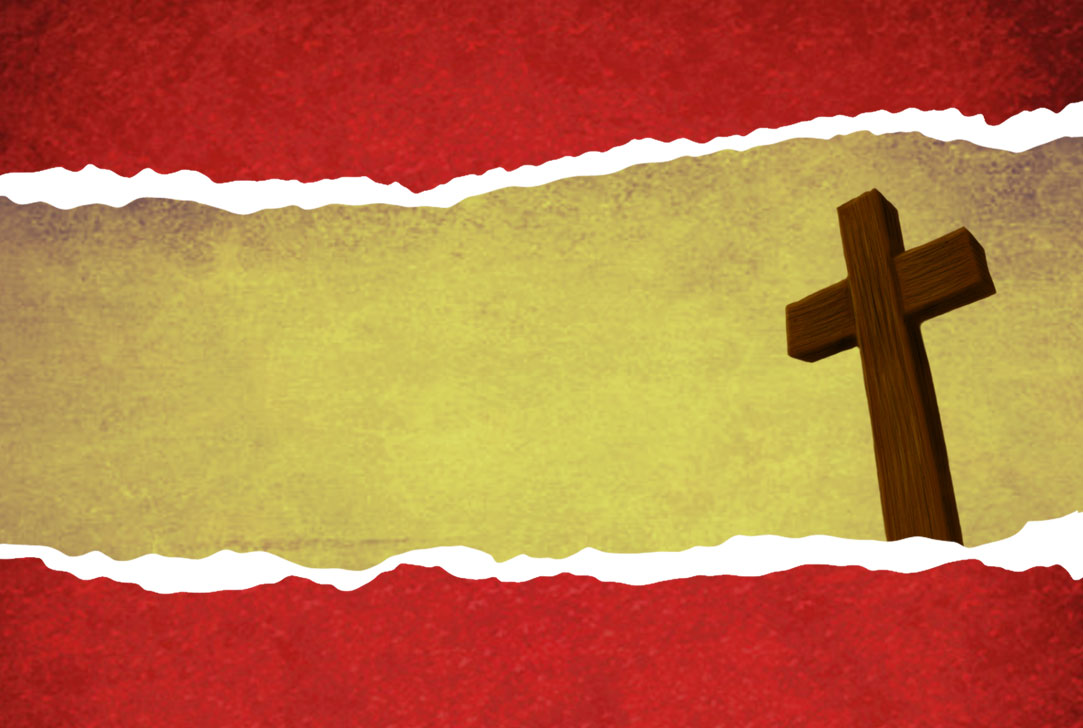 ILUSTRAÇÃO:
[Speaker Notes: Certa vez, quando estava falando sobre o perdão, uma senhora me disse: “O senhor não entende questões de amor.” Ao que eu lhe disse: “Por que não?” Ela narrou-me então o que se passou com sua família: “Há poucos dias, eu cheguei em casa e encontrei meu cunhado abusando de minha filha de três anos. Como posso amar esse monstro? Chamei a polícia na mesma hora. Ele está preso e a família dele me odeia. Eu não posso amar nem perdoar esse pecador.” 
Esse amor não é fruto do coração humano. É fruto do Espírito. Sem o Espírito, esse amor não existe, e sem o Espírito é impossível amar sob a perspectiva de Deus. Por minhas próprias forças, eu não consigo amar dessa forma. É por isso que a Bíblia diz que esse amor é fruto do Espírito. Esse amor é um fruto gerado por Ele. Se Ele não estiver no controle de minha vida, não pode haver esse amor.]
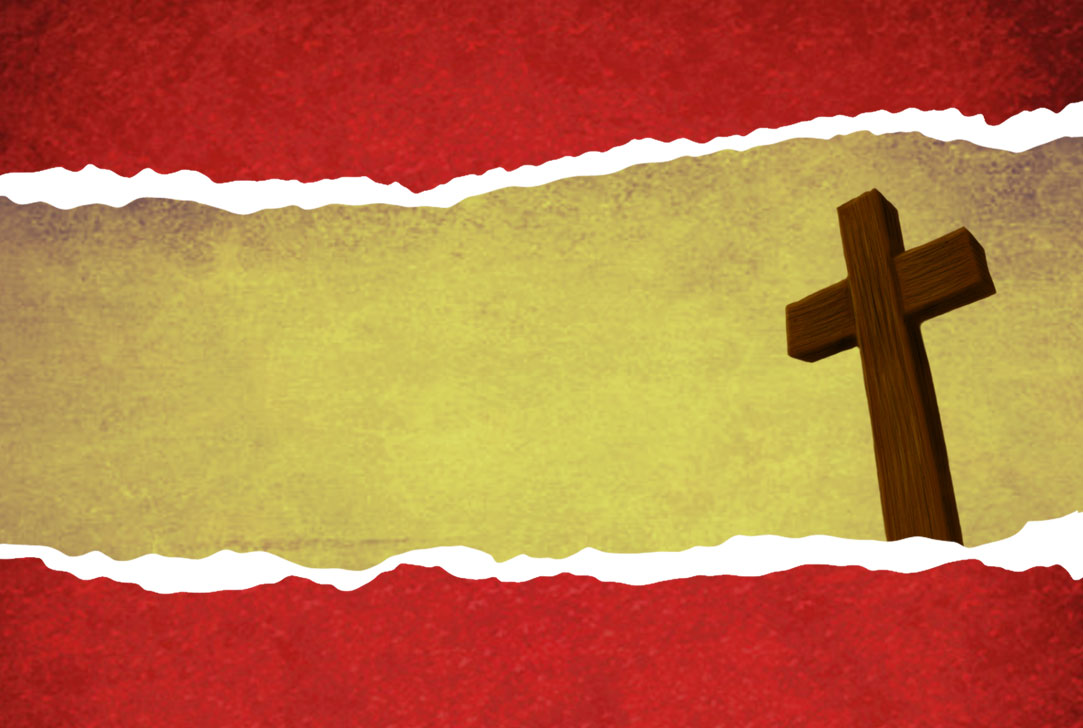 6- DEUS É A FONTE DO PERDÃO
Nós não somos fonte de amor nem tampouco de perdão. Ele, Deus, é a fonte de amor e de perdão. Nós somos apena o canal e, como canal, temos que estar conectados à fonte. Se estivermos conectados à fonte, poderemos transmitir o perdão, pois nossa parte no processo é escolher, é decidir se vamos ou não vamos transmitir o perdão.
[Speaker Notes: Nós não somos fonte de amor nem tampouco de perdão. Ele, Deus, é a fonte de amor e de perdão. Nós somos apena o canal e, como canal, temos que estar conectados à fonte. Se estivermos conectados à fonte, poderemos transmitir o perdão, pois nossa parte no processo é escolher, é decidir se vamos ou não vamos transmitir o perdão. 
O homem foi criado para amar e perdoar. A pessoa que não perdoa é como aquela que toma o veneno esperando que a outra morra. Na verdade, as pessoas que não perdoam morrem mais cedo. Podem até adquirir um câncer, pois o fato de não perdoar gera ansiedade, rancor e tantos outros sentimentos terríveis. Tais sentimentos podem dar origem a um câncer, à depressão e tantos outros males físicos. 
O homem foi criado para amar e perdoar. Entretanto, nós não somos fonte de perdão. Somos somente o canal. Deus é a fonte, nós só temos que estar conectados a Ele. Devemos aceitar que Ele controle a nossa vida e viver um dia de cada vez, não mais. Devemos colocar, cada dia, a nossa vida em Suas mãos e dizer: “Senhor, enche-me com Teu amor, enche-me com o Teu perdão. Eu desejo perdoar, mas sei também que esse perdão não está relacionado à atitude ou a algum merecimento da pessoa.” 
Alguns também podem dizer: “Pastor, eu perdoo o meu irmão se ele vier diante da igreja, e em frente a todas as pessoas, pegar o microfone, ajoelhar-se e disser: “Irmão, eu lhe causei muito mal, tenho que confessar!” Não! Esse não é o perdão bíblico, pois a nossa decisão de perdoar não deve estar relacionada à atitude da outra pessoa.]
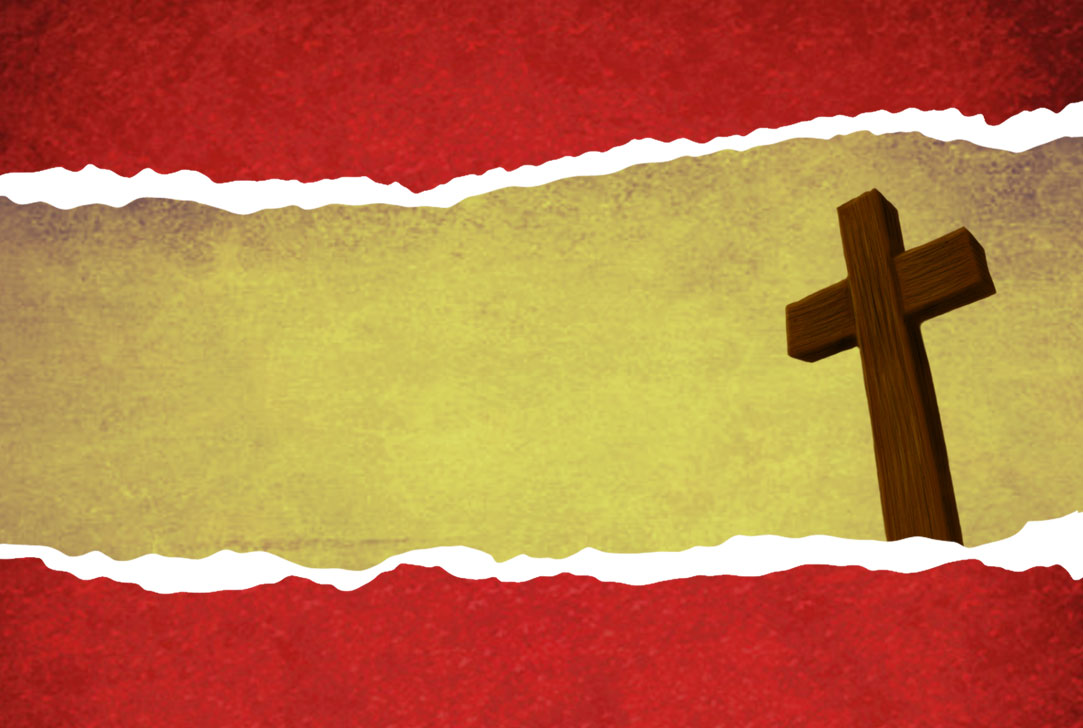 ILUSTRAÇÃO:
[Speaker Notes: No final de um sermão sobre o perdão em uma igreja, eu disse: “O Espírito Santo está aqui neste lugar, e esse Espírito é poderoso para curar seu coração e suas feridas emocionais agora. A única coisa que precisamos fazer é dizer: “Grandioso Deus, preciso saber perdoar. Abro a Ti o meu coração, a minha mente. Faço uso do meu livre arbítrio para me colocar em Tuas mãos e pedir: Senhor, cura a ferida e enche o meu coração de perdão.” 
Finalmente, fiz então o apelo: “Há alguém aqui que tem uma ferida na alma, mas que deseja colocar o seu coração nas mãos do Espírito Santo de Deus? Você deseja ser esse canal de perdão?” 
Algumas pessoas vieram à frente, e eu não somente orei por elas – eu clamei, pois sei o que é ter um coração ferido. Clamei e pedi ao Espírito Santo que tocasse e convertesse o coração de cada uma delas e que fizesse um milagre naquele momento. 
Quando terminei a oração, algumas pessoas estavam chorando. Um irmão se aproximou e me abraçou, olhou em meus olhos dizendo: “O milagre começou em meu coração agora. A pessoa de quem tinha mais ódio nesta Terra era o meu pai. Ele abusou de minhas duas filhas muitas vezes. Quando soube que havia feito isso, ele se tornou para mim o meu maior inimigo. Havia uma grande ferida em meu coração, mas hoje o Espírito Santo começou a fazer o milagre. Agora sinto paz em minha vida.” 
O Espírito Santo é Deus Todo-poderoso. Ele pode curar as feridas mais profundas de nossa alma, mas necessita de nossa permissão. É preciso decidirmos ser um canal conectado à fonte e dizer: “Senhor, eu decido transmitir perdão.” 
Lembre-se sempre de que o perdão não está relacionado o mérito da pessoa, pois se a pessoa merece, então não é perdão. Perdão é graça imerecida!]
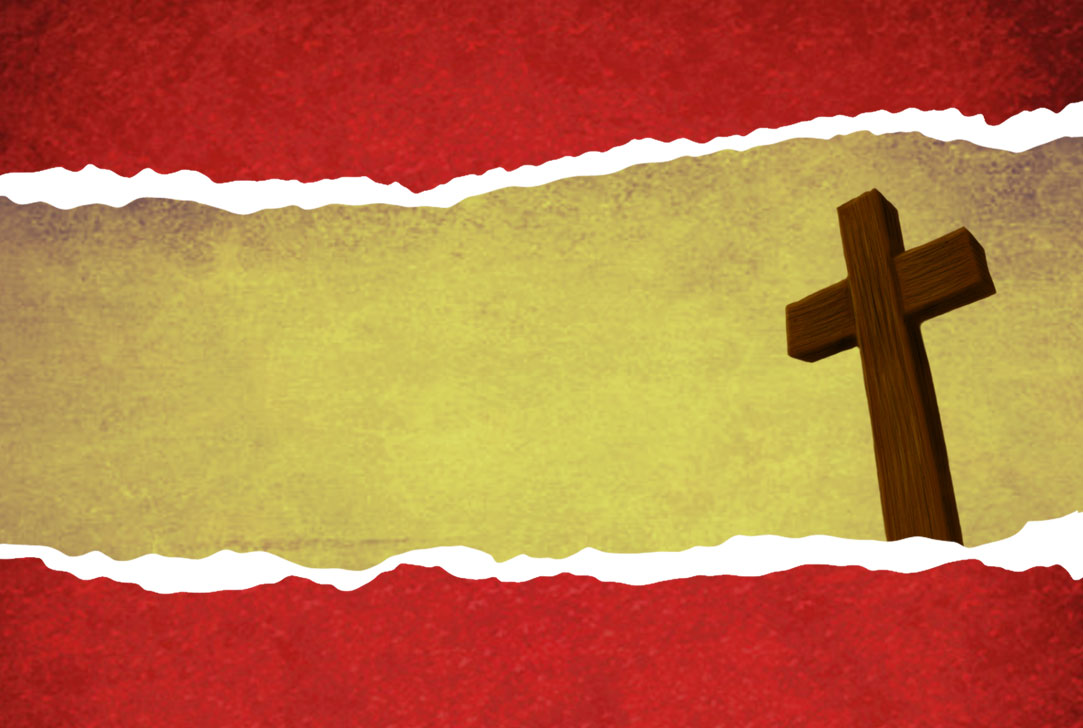 CONCLUSÃO:
[Speaker Notes: Há alguém aqui que tem uma ferida em seu coração e hoje não deseja sair desta igreja com essa ferida? Você gostaria de dizer ao Senhor: “Eu abro a Ti o meu coração. Tomei a decisão de perdoar. Tomei a decisão de transmitir perdão.” 
Se essa é a sua vontade, venha aqui à frente, e eu vou orar por você.]
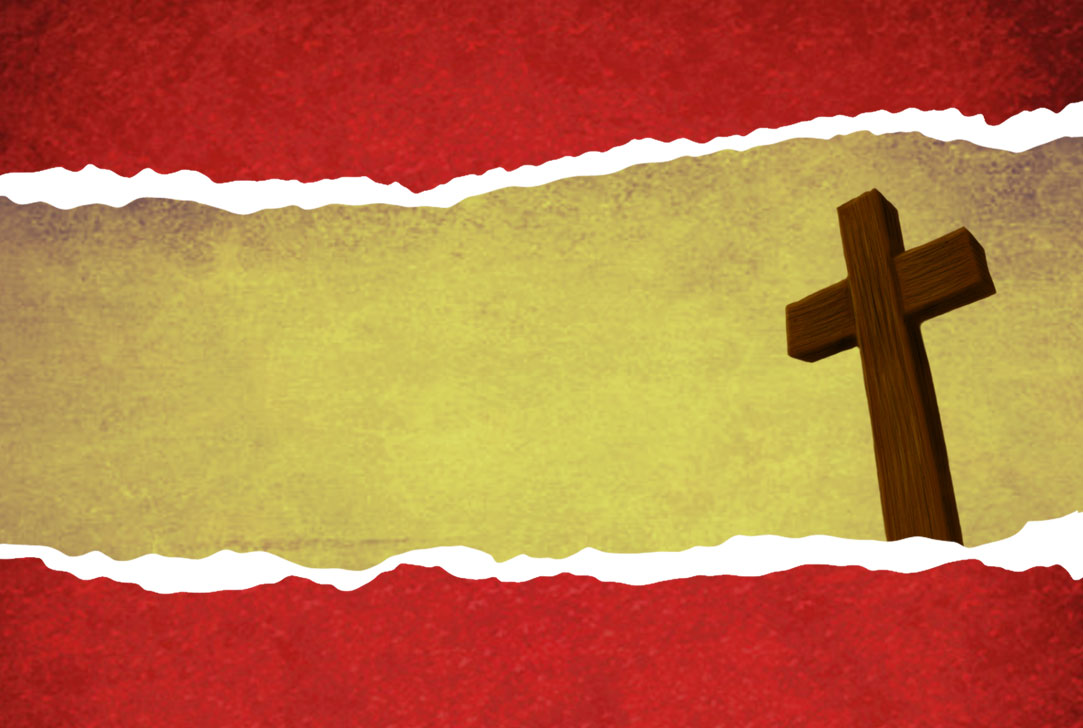 Lembre-se sempre de que o perdão não está relacionado o mérito da pessoa, pois se a pessoa merece, então não é perdão. Perdão é graça imerecida!
[Speaker Notes: Pastor Jeú Caetano Lima 
Departamento de Mordomia e Família da União Paraguaia]